Put your homework in the red basket
Do Now
You want to make burgers that have 1 patty, 1 bun, 1 slice of cheese & 2 slices of tomato.
How many burgers can you make with these materials?
Which material is limiting?
What is leftover?
Redo this so kids just calculate which reagent gives the least amount of product
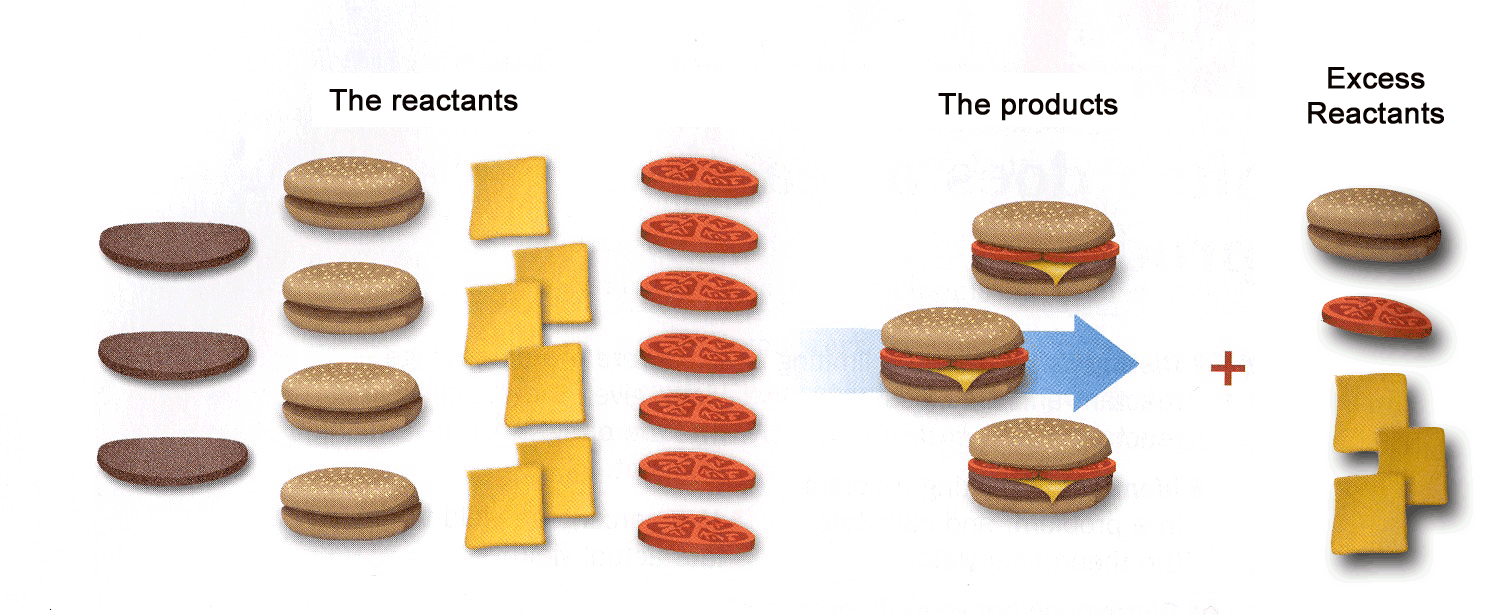 Put your homework in the red basket
Do Now
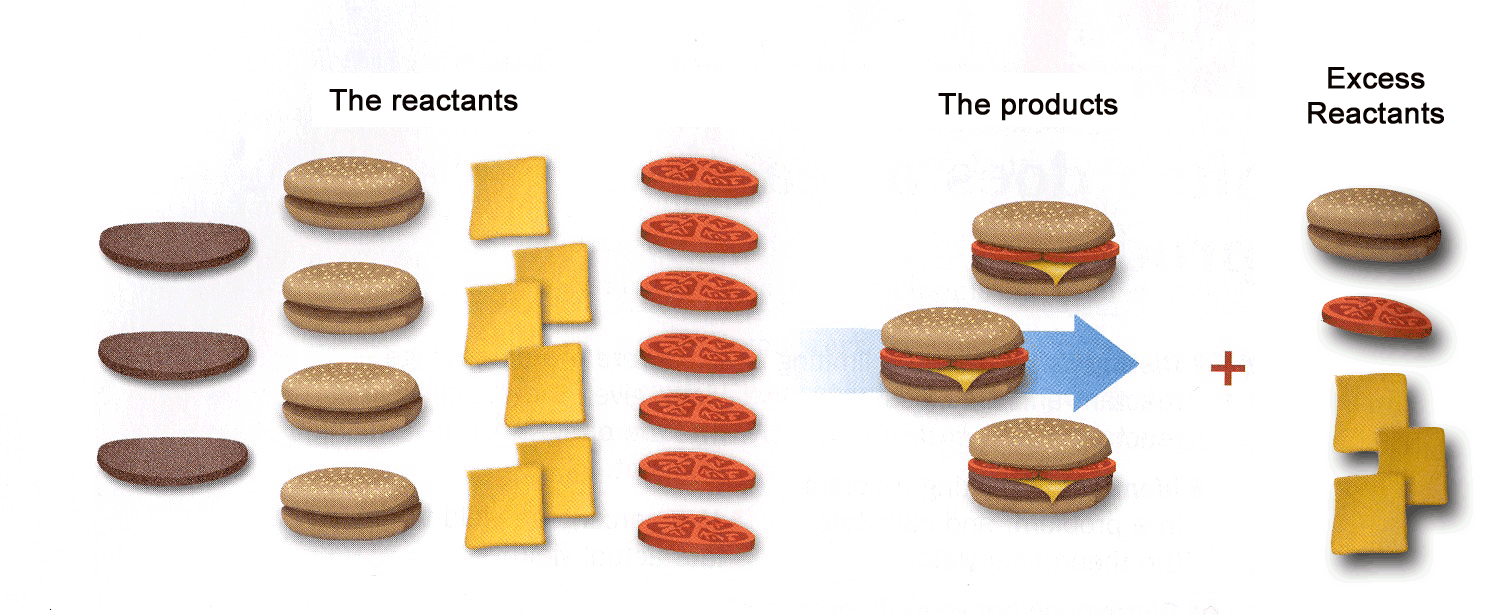 Write this in your notes
Limiting Reactants
SWBAT explain the concept of limiting reactants and determine:
which reactant is limiting
how much product is produced
how much excess reactants remain
“Endurance is one of the most difficult 
	disciplines, but it is to the one who 
	endures that the final victory comes.”

Gautama Siddharta
founder of Buddhism
Why do reactions stop?
Write this in your notes
Reactions proceed until one of the reactants is used up and one is left in excess.
The limiting reactant limits the extent of the reaction and, thereby, determines the amount of product formed.
The excess reactants are all the leftover unused reactants.
Do Now
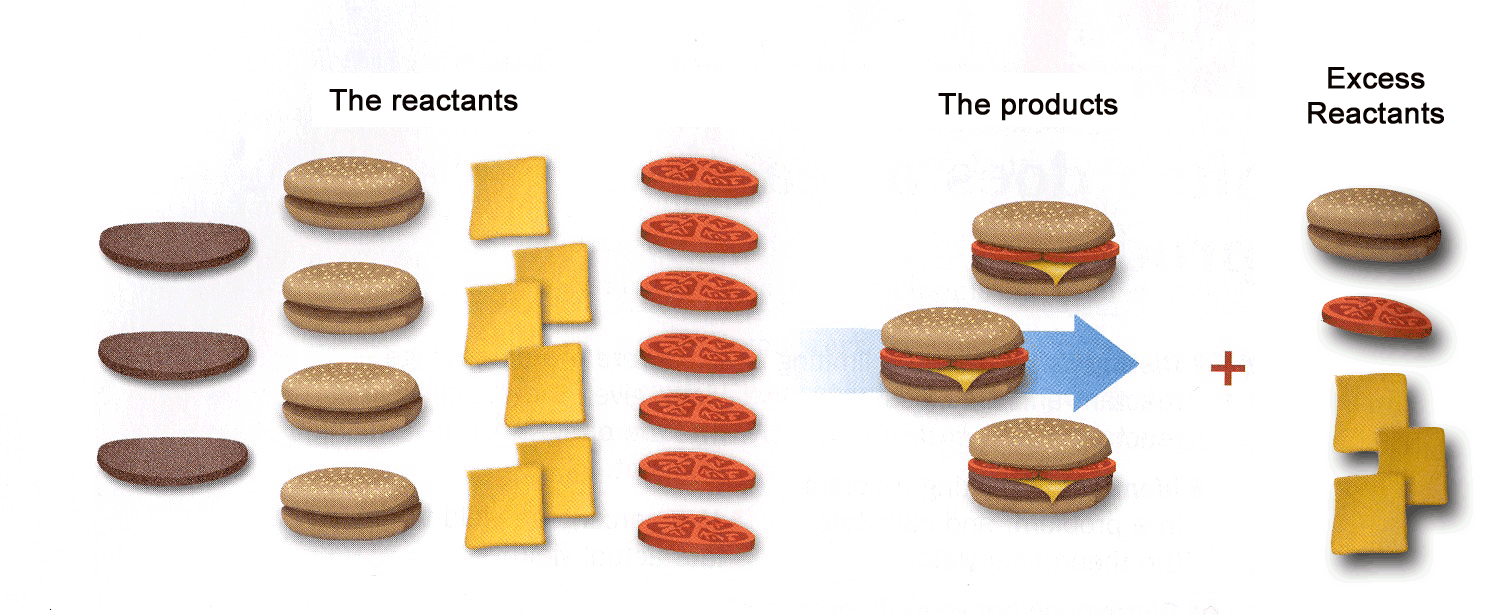 Buns, tomato and cheese
are the excess reactants
Patties are the
limiting reactant
Why do reactions stop?
Write this in your notes
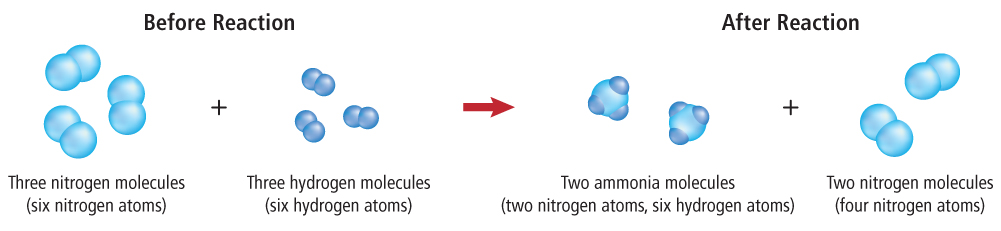 Determining the limiting reactant is important because the amount of the product formed depends on this reactant.
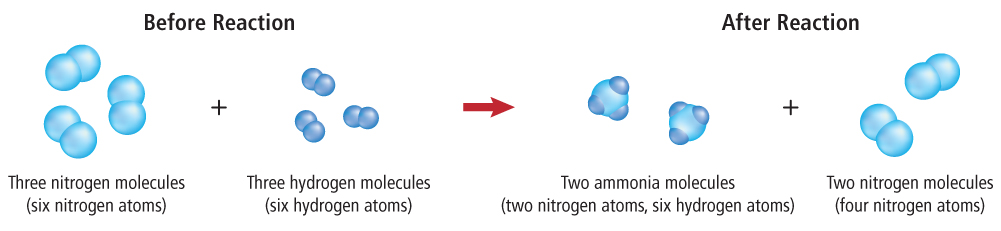 Example 1
Mg
+
S
MgS
18 atoms
of Mg
12 atoms
of S
What is the limiting reactant?
How much product will be produced?
How much excess reactant remains?
S
12 molecules of MgS
6 atoms of Mg
Check for Understanding
Mg
+
S
MgS
Write this in your notes
Check for Understanding
Mg
+
S
MgS
Check for Understanding
Mg
+
S
MgS
Check for Understanding
Mg
+
S
MgS
Check for Understanding
Mg
+
S
MgS
Example 2
Mg
+
S
MgS
18 mol
of Mg
12 mol
of S
What is the limiting reactant?
How much product will be produced?
How much excess reactant remains?
S
12 mol of MgS
6 mol of Mg
Example 3
Mg
+
S
MgS
1.3 mol
of Mg
2.0 mol
of S
What is the limiting reactant?
How much product will be produced?
How much excess reactant remains?
Mg
1.3 mol of MgS
0.7 mol of S
Check for Understanding
Mg
+
S
MgS
Write this in your notes
Check for Understanding
Mg
+
S
MgS
Check for Understanding
Mg
+
S
MgS
Check for Understanding
Mg
+
S
MgS
Check for Understanding
Mg
+
S
MgS
Write this in your notes
Example 4
Mg
+
S
MgS
182 g
of Mg
200 g
of S
What is the limiting reactant?
How much product will be produced?
How much excess reactant remains?
We need to convert to moles to determine these answers
Write this in your notes
Example 4
Mg
+
S
MgS
182 g
of Mg
200 g
of S
Write this in your notes
Example 4
Mg
+
S
MgS
182 g
or
7.50 mol
of Mg
200 g
or
6.23 mol
of S
6.23 mol
of MgS
What is the limiting reactant?
How much product will be produced?
How much excess reactant remains?
S
6.23 mol of MgS
??? g of MgS
Write this in your notes
Example 4
Mg
+
S
MgS
182 g
or
7.50 mol
of Mg
200 g
or
6.23 mol
of S
351 g
or
6.23 mol
of MgS
6.23 mol
of MgS
What is the limiting reactant?
How much product will be produced?
How much excess reactant remains?
S
6.23 mol of MgS
351 g of MgS
Write this in your notes
Example 4
Mg
+
S
MgS
182 g
or
7.50 mol
of Mg
200 g
or
6.23 mol
of S
351 g
or
6.23 mol
of MgS
6.23 mol
of MgS
How much Mg is leftover?
What is the limiting reactant?
How much product will be produced?
How much excess reactant remains?
S
7.50 mol of Mg available
‒
6.23 mol of Mg used in the reaction
6.23 mol of MgS
1.27 mol of Mg is excess reactant
351 g of MgS
1.27 mol of Mg
??? g of Mg
Write this in your notes
Example 4
Mg
+
S
MgS
182 g
or
7.50 mol
of Mg
200 g
or
6.23 mol
of S
351 g
or
6.23 mol
of MgS
6.23 mol
of MgS
What is the limiting reactant?
How much product will be produced?
How much excess reactant remains?
S
6.23 mol of MgS
351 g of MgS
1.27 mol of Mg
30.9 g of Mg
??? g of Mg
Write this in your notes
Example 4
Mg
+
S
MgS
182 g
or
7.50 mol
of Mg
200 g
or
6.23 mol
of S
351 g
or
6.23 mol
of MgS
5.02 mol
of MgS
Check your answer
mass of reactants = mass of products
   182 g + 200 g = 351 g  +  30.9 g 
   382 g = 381.9 g
What is the limiting reactant?
How much product will be produced?
How much excess reactant remains?
S
6.23 mol of MgS
351 g of MgS
1.27 mol of Mg
30.9 g of Mg
Do Now
We need to do an experiment in which each set-up will need two test tubes in one beaker.  Count the number of test tubes and beakers on the front desk and determine:
Which glassware is limiting?
How many set-ups can we make?
For the glassware in excess,
     how much is leftover?
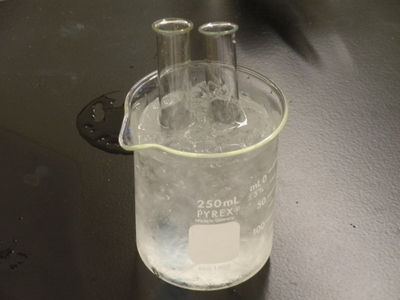 Let's try it
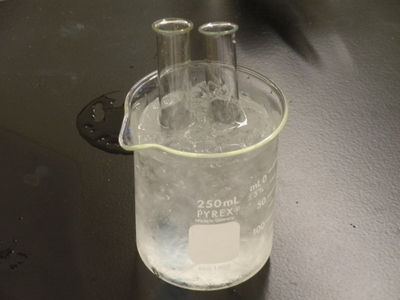 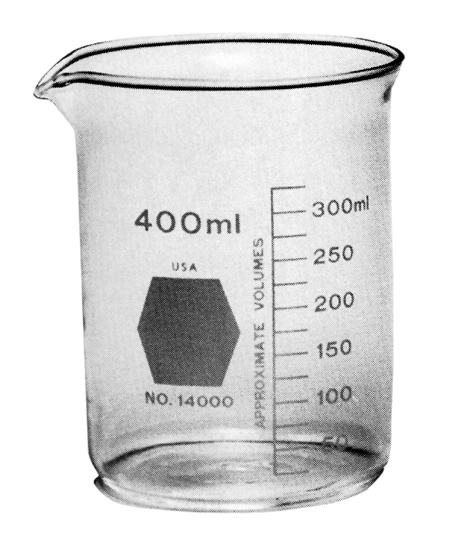 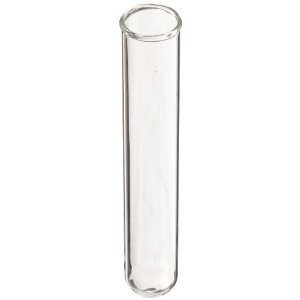 2
+
18 test
tubes
12
beakers
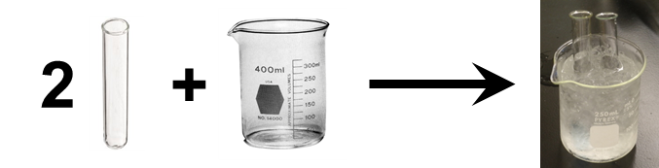 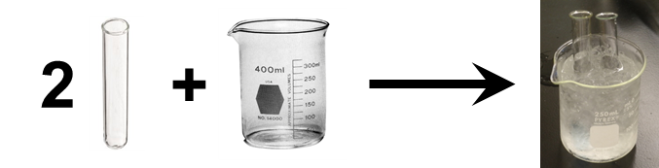 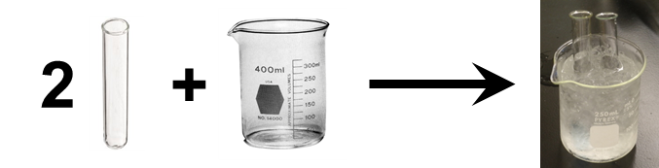 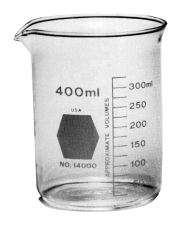 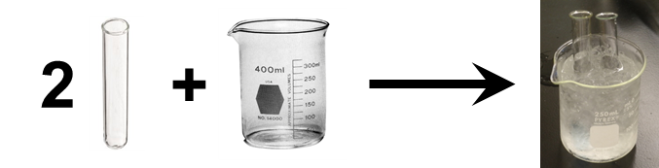 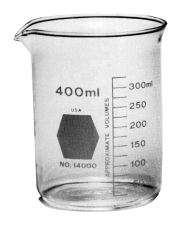 18 test tubes
3 beakers
leftover
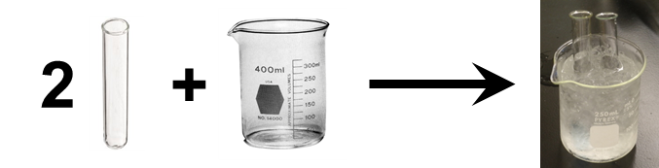 9 beakers
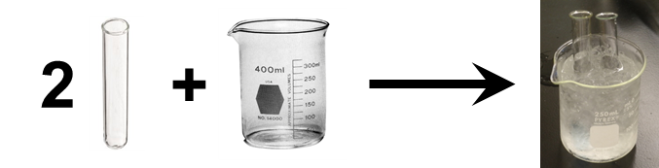 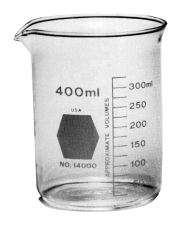 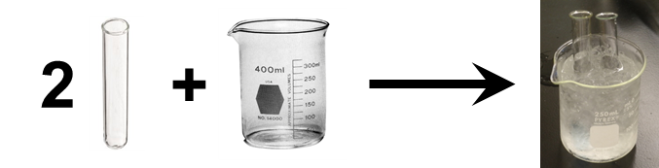 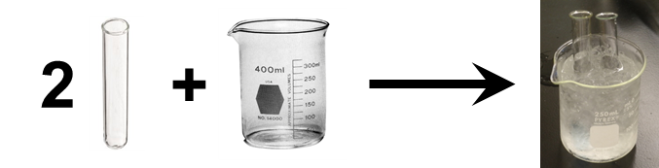 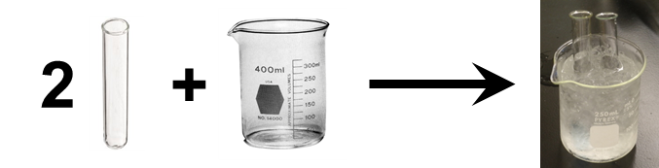 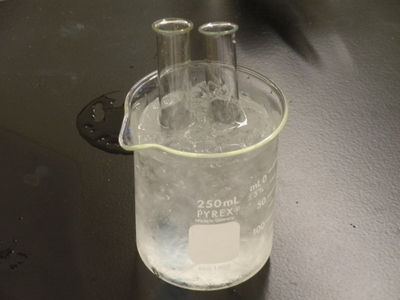 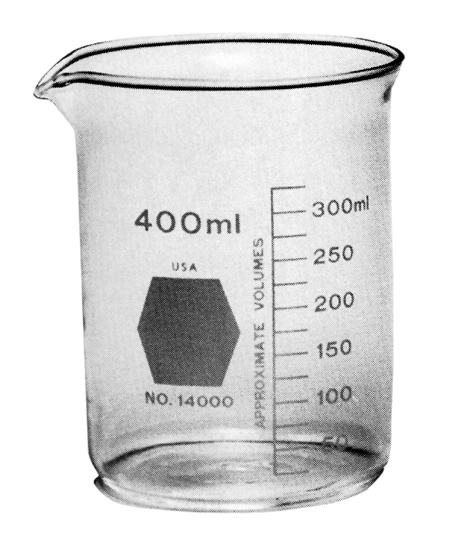 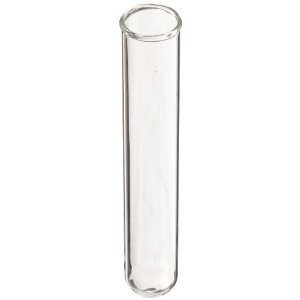 2
+
18 test
tubes
12
beakers
Test tubes are limiting
9 set-ups can be made
3 beakers will be leftover
Objective
SWBAT explain the concept of limiting reactants and determine:
which reactant is limiting
how much product is produced
how much excess reactants remain
CONTINUED
Do Now
2Na
+
S
Na2S
1)	How many moles of sulfur does it take to react completely with 22 moles of sodium?

2)	How many moles of sodium does it take to react with 16 moles of sulfur?

3)	If we have 22 moles of sodium and 16 moles of sulfur reacting together, which one is the limiting reactant?
Write this in your notes
Example 5
2Na
+
S
Na2S
18 mol
of Na
12 mol
of S
Write this in your notes
Example 5
2Na
+
S
Na2S
18 mol
of Na
12 mol
of S
9 mol
of Na2S
What is the limiting reactant?
How much product will be produced?
How much excess reactant remains?
Na
9 mol of Na2S
3 mol of S
Check for Understanding
2Na
+
S
Na2S
Write this in your notes
Check for Understanding
2Na
+
S
Na2S
Check for Understanding
2Na
+
S
Na2S
Check for Understanding
2Na
+
S
Na2S
Check for Understanding
2Na
+
S
Na2S
Write this in your notes
Example 6
4 Fe
+
3 O2
2 Fe2O3
67.1 g
of Fe
31.4 g
of O2
What is the limiting reactant?
How much product will be produced?
How much excess reactant remains?
Write this in your notes
Limiting Reactant?
4 Fe
+
3 O2
2 Fe2O3
STEPS
Calculate the moles of each reactant
Determine the actual mole ratio
Compare with balanced mole ratio to determine the limiting reactant
67.1 g
of Fe
31.4 g
of O2
Write this in your notes
Limiting Reactant?
4 Fe
+
3 O2
2 Fe2O3
STEPS
Calculate the moles of each reactant
Determine the actual mole ratio
Compare with balanced mole ratio to determine the limiting reactant
67.1 g
of Fe
31.4 g
of O2
Write this in your notes
Limiting Reactant?
4 Fe
+
3 O2
2 Fe2O3
STEPS
Calculate the moles of each reactant
Determine the actual mole ratio
Compare with balanced mole ratio to determine the limiting reactant
67.1 g
of Fe
31.4 g
of O2
Write this in your notes
Limiting Reactant?
4 Fe
+
3 O2
2 Fe2O3
STEPS
Calculate the moles of each reactant
Determine the actual mole ratio
Compare with balanced mole ratio to determine the limiting reactant
67.1 g
of Fe
31.4 g
of O2
Write this in your notes
Limiting Reactant?
4 Fe
+
3 O2
2 Fe2O3
Write this in your notes
Example 6
4 Fe
+
3 O2
2 Fe2O3
67.1 g
or
1.20 mol
of Fe
31.4 g
or
0.98 mol
of O2
What is the limiting reactant?
How much product will be produced?
How much excess reactant remains?
Fe
Write this in your notes
Product Produced?
4 Fe
+
3 O2
2 Fe2O3
67.1 g
or
1.20 mol
of Fe
31.4 g
or
0.98 mol
of O2
Write this in your notes
Product Produced?
4 Fe
+
3 O2
2 Fe2O3
67.1 g
or
1.20 mol
of Fe
31.4 g
or
0.98 mol
of O2
Write this in your notes
Product Produced?
4 Fe
+
3 O2
2 Fe2O3
67.1 g
or
1.20 mol
of Fe
31.4 g
or
0.98 mol
of O2
Write this in your notes
Product Produced?
4 Fe
+
3 O2
2 Fe2O3
67.1 g
or
1.20 mol
of Fe
31.4 g
or
0.98 mol
of O2
Write this in your notes
Example 6
4 Fe
+
3 O2
2 Fe2O3
67.1 g
or
1.20 mol
of Fe
31.4 g
or
0.98 mol
of O2
What is the limiting reactant?
How much product will be produced?
How much excess reactant remains?
Fe
95.8 g of Fe2O3
Write this in your notes
Excess Reactant?
4 Fe
+
3 O2
2 Fe2O3
67.1 g
or
1.20 mol
of Fe
31.4 g
or
0.98 mol
of O2
0.98 mol O2  ‒  0.90 mol O2  =  0.08 mol O2
Write this in your notes
Example 6
4 Fe
+
3 O2
2 Fe2O3
67.1 g
or
1.20 mol
of Fe
31.4 g
or
0.98 mol
of O2
What is the limiting reactant?
How much product will be produced?
How much excess reactant remains?
Fe
95.8 g of Fe2O3
2.6 g of O2
Write this in your notes
Example 6
4 Fe
+
3 O2
2 Fe2O3
reactants
67.1 g Fe
31.4 g O2
98.5 g
products
95.8 g Fe2O3
  2.6 g O2
98.4 g
67.1 g
or
1.20 mol
of Fe
31.4 g
or
0.98 mol
of O2
What is the limiting reactant?
How much product will be produced?
How much excess reactant remains?
Fe
95.8 g of Fe2O3
2.6 g of O2
Objective
SWBAT explain the concept of limiting reactants and determine:
which reactant is limiting
how much product is produced
how much excess reactants remain
Honors Chemistry Assignment Tracker
Completed
Due today
Due next class
Worksheet
Start in class
Finish for homework
Be sure to ask for help if you need it